Standard From: Adding in standard form
Intelligent Practice
Silent 
Teacher
Narration
Your Turn
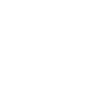 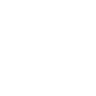 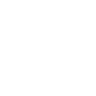 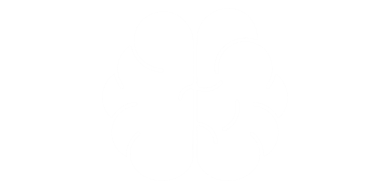 Practice
Worked Examples
Your turn
@gjmcconnell88
@gjmcconnell88
@gjmcconnell88